МБОУ Кирилловская СОШ
Рославльского района Смоленской области
Михаил Михайлович Зощенко «Ёлка!
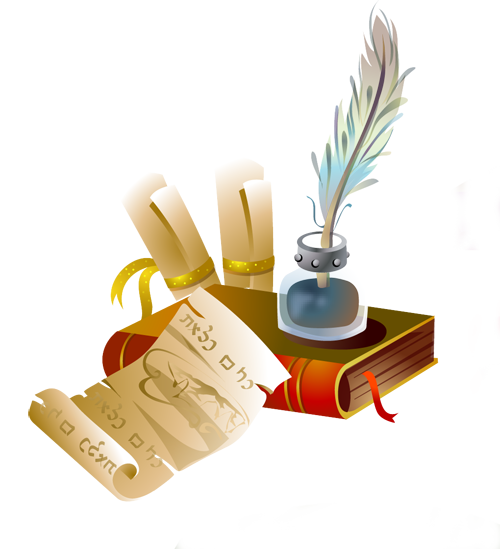 Литературное чтение
4 класс
УМК «Школа России»
Левченкова Светлана Леонидовна , 
учитель начальных классов I категории
2014
Кроссворд
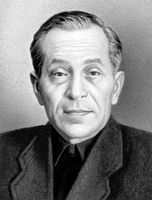 Михаил Михайлович Зощенко 
(1895 – 1958)
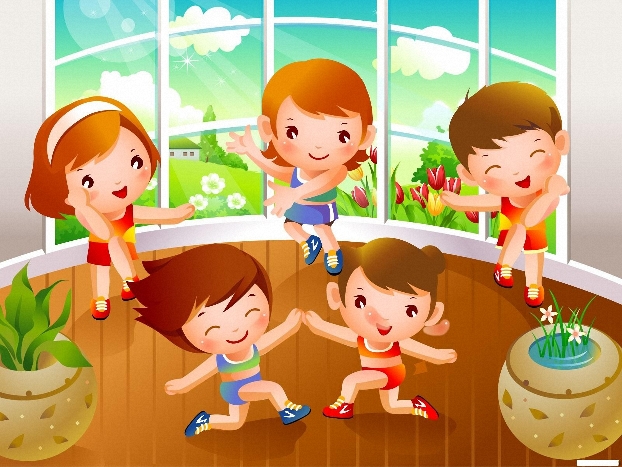 ЗОЛОТУШНЫЙ – 
                               больной, истощённый ребёнок
 ДЛИННОВЯЗАЯ –
                                высокая, высоченная, длинная
ХУДЕНЬКИЕ – 
                          худощавые, сухие, исхудалые, жилистые, тощие, костлявые, отощалые

ДЛИННОВЯЗАЯ –
                                маленькая
ХУДЕНЬКИЕ –
                          жирные, полные, толстые, хорошие
ДОБРОДУШНЫЙ –
                                  злой, злобный, дурной, худой, жестокий
Продолжите фразы:

Для меня урок был очень полезным, потому что ….

Для меня урок был обычным, потому что …
Используемые источники:
Климанова Л. Ф., Горецкий В. Г., Голованова М. В. Литературное чтение. 4 класс. Учебник для общеобразовательных учреждений в двух частях. Часть 2. М.: Просвещение, 2011, 223 с. (Школа России)
  
       Интернет источники:
Шаблон презентации Волковой В. Е. http://pedsovet.su/
Портрет М. М. Зощенко http://russia.rin.ru/pictures/5268.jpg